企業様作成エリア
（ご自由に作成してください）
＜必須事項＞
　・企業名
　・所在地
　・対象学科等
　・募集職種
　・勤務地
　・URLもしくはパスコード（オンライン開催の場合）

＜必要に応じて記載＞
　・アピールポイント
　・持ち物
大学にて追記するエリア
（ここは編集しないでください）
00月00日 （　）　00：00 - 00：00
日　時
G209講義室前
フリースペース or WEB
会　場
学生参加申込フォーム
こちらの
Googleformより
お申し込みください
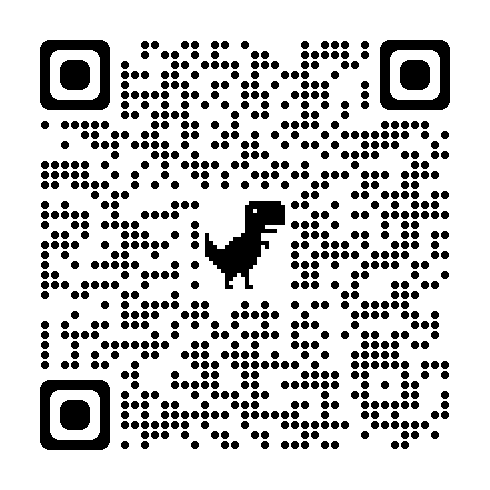 00月00日 （　） 15:00
申込期限
https://forms.gle/tgqHD527hLU5SvEFA
北海道科学大学　出張オープンカンパニー